Write 1-10 and then the key word from each image!
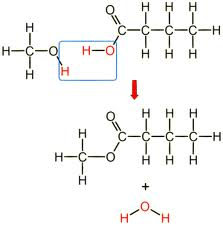 1
Write 1-10 and then the key word from each image!
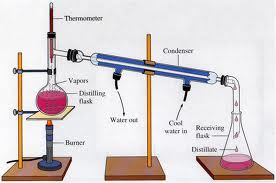 2
Write 1-10 and then the key word from each image!
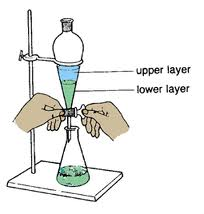 3
Write 1-10 and then the key word from each image!
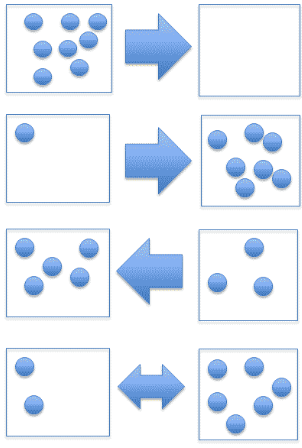 4
Write 1-10 and then the key word from each image!
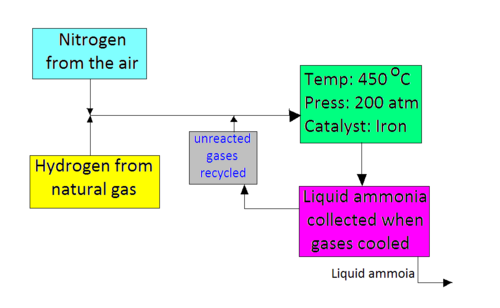 5
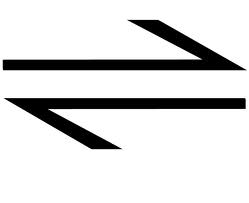 Write 1-10 and then the key word from each image!
6
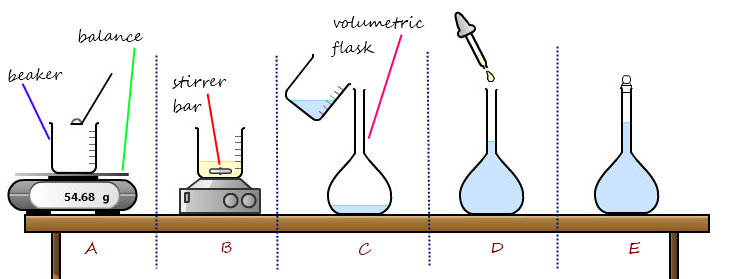 Write 1-10 and then the key word from each image!
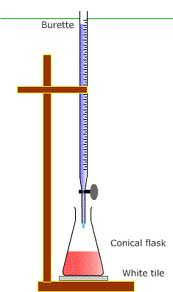 7
Write 1-10 and then the key word from each image!
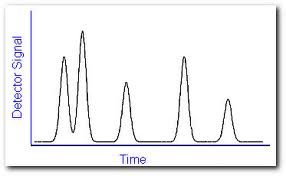 8
Write 1-10 and then the key word from each image!
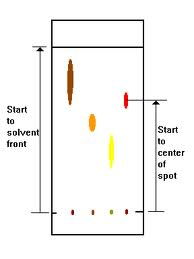 9
Write 1-10 and then the key word from each image!
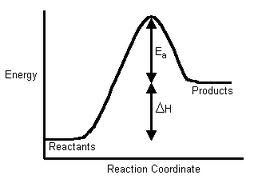 10